Eumind- Medical Facilities
Region 14 – Over Smartness Overloaded
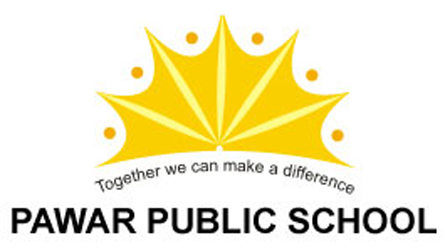 Short introduction
Hey, this is Abinav, Aryan, Shreeya and Scaria.
We are the Eumind group of region 14 and our subject is medical facilities.
We are from Pawar Public School, Bhandup, Mumbai.
1) Bhandup – Our Region
The region which is included for our project is "Bhandup" and its nearby areas like Mulund, Powai, . Bhandup is a sub-urban area within the municipal corporation of Mumbai, in the state of Maharashtra, India. 
Bhandup is place which is the largest area as well as largest population in Mumbai.
 It also has Asia's biggest water filtration plant.
It is one of the oldest suburbs in Mumbai.
Bhandup was also one of the first railway stations in India.
It has many Hospitals and other Health care services.
Bhandup’s Medical Facilities
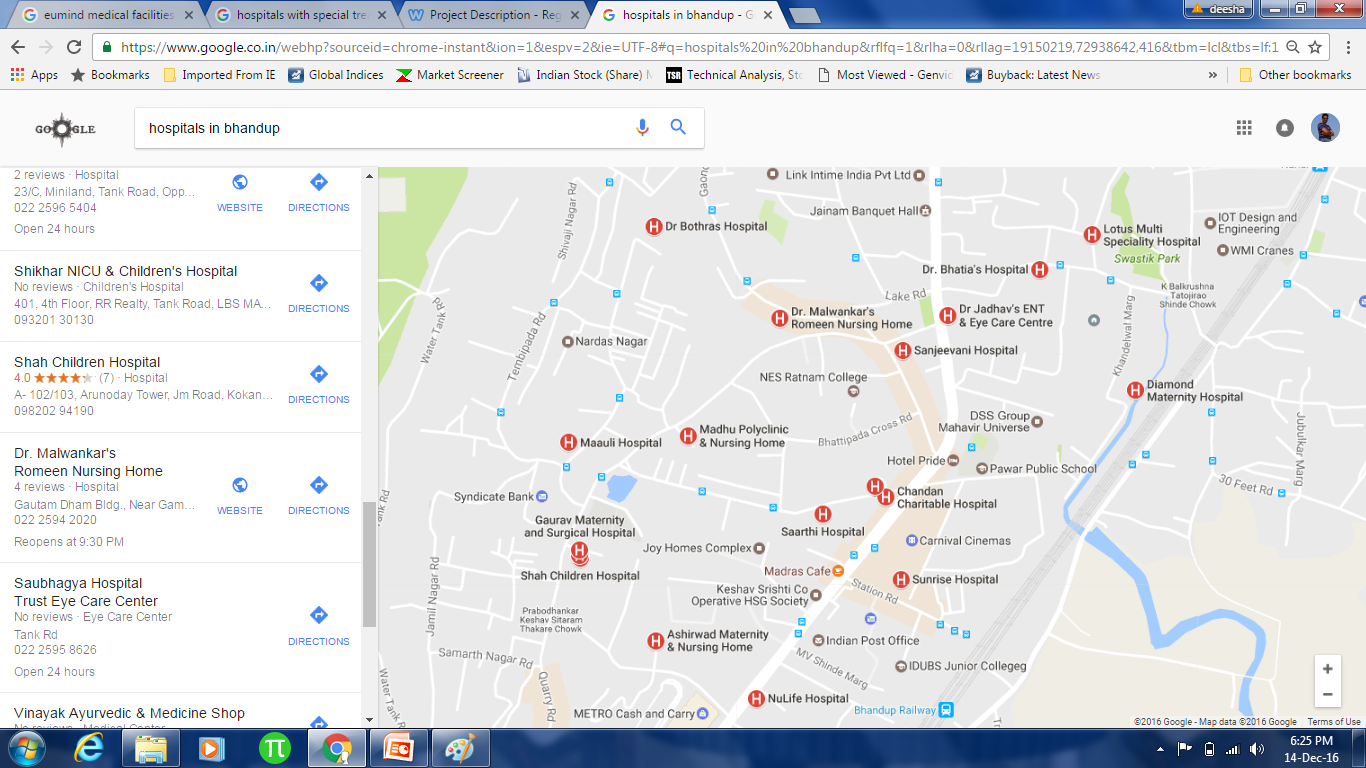 2) The Various Medical Facilitiesin our Region
FORTIS HOSPITAL
Fortis Healthcare Limited is a chain of super specialty hospitals in India. It has its hospitals in Delhi, Amritsar, Kolkata, Navi Mumbai, Mumbai, Mohali, Ludhiana, Jaipur, Chennai, Kota, Bengaluru, Gurgaon, Noida, Faridabad and Odisha.
Fortis Healthcare is Internationally recognized by JCI and NABH for its quality of healthcare.
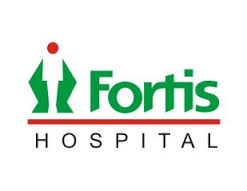 Sanjeevani Hospital
Established in 1999 with the sole aim of providing excellent medical treatment at affordable price, Sanjeevani surgical and General Hospital is the brain child of its Founder and Medical Director Dr. Sunil Agarwal.
At " SANJEEVANI " more emphasis is given on Patient – Doctor relationship & one to one interaction.
3) Is medical assistance available easily in your region-day and night?
There are numerous hospitals, chemists, dispensaries, clinics, ambulance services and nursing homes in Bhandup which work for 24 hours.
Most of the hospitals in our region are open  24/7.
There are enough medical facilities scattered throughout our region for emergency medical care.
4) Hospitals with special           treatments
Maruti Nursing Home
Accident and Trauma Care
General Surgery

Madhu Polyclinic and Nursing Home
 Pediatricians
5) Facilities for the poorer sections of the society
CHANDAN CHARITABLE HOSPITAL 
   
Chandan Charitable hospital is working with ALERT – INDIA in which we are giving medicine and x-ray without charge.
 Entire credit of success of this hospital goes to philanthropic consultants who are offering their professional expertise and services to needy patients without expectation of much remuneration.
6) Medical care for everyone?
YES  !!!
By law, every citizen of India has the right to use the medical facilities of the government.
Free treatment for poor, 24 hours of medical assistance and hospitals with special treatments have all contributed to make the medical facilities of our country shine!!
7) Conclusions
Our region has excellent medical facilities hospitals, clinics etc. with medical assistance day and night.
The citizens of the region are satisfied with the facilities.
The hospitals are very clean, hygienic and well equipped with ‘NO SMOKING’ zones.
Healthcare is available for all (rich or poor) with friendly doctors and nurses who do not hesitate to help anyone
The end……..